PRAVOPISNI ZNAKOVI
- razdvajaju tekst na rečenice i rečenične dijelove te omogućuju lakše čitanje i za razumijevanje teksta.
PRAVOPISNI ZNAKOVI
Upitnik s uskličnikom
Promotri što označuje istaknuti pravopisni znak u rečenici.
Tata, zar ti nikad nisi bio mlad?!
istodobno pitanje i čuđenje
Upitnik s uskličnikom (?!) piše se na kraju rečenice kojom se izražava istodobno pitanje, čuđenje ili oduševljenje.
PRAVOPISNI ZNAKOVI
Uskličnik s upitnikom
Promotri što označuje istaknuti pravopisni znak u rečenici.
Draga kćeri, i ti stvaraš buku !?
istodobno čuđenje i pitanje
Uskličnik s upinikom (!?) piše se na kraju rečenice kojom se izražava istodobno čuđenje, oduševljenje i pitanje.
PRAVOPISNI ZNAKOVI
Upitnik s uskličnikom
Pročitaj sljedeću rečenicu i objasni zašto je uporabljen upitnik s uskličnikom!
Čemu toliko živciranja zbog malo buke?!
PRAVOPISNI ZNAKOVI
Upitnik s uskličnikom
Promotri što označuje istaknuti pravopisni znak u rečenici.
- Jesi li me jučer vidio?
- ?!
upitna šutnja s čuđenjem
PRAVOPISNI ZNAKOVI
Upitnik s uskličnikom
Sljedeće rečenice napiši u bilježnicu tako da umjesto uskličnika s upitnikom napišeš tekst koji može zamijeniti pravopisni znak.
- Od danas vrijede nova pravila za slušanje glazbe!
- ?!
PRAVOPISNI ZNAKOVI
Izostavnik
Promotri što označuje istaknuti pravopisni znak u rečenici.
ali
Opet ću na hokej, al’ moram naučiti navijačku pjesmu.
koliko
Kol’ko je do kraja?
možeš
Ne mo’š vjerovati – koja utakmica!
izostavnik – znak koji zamjenjuje izostavljena slova
PRAVOPISNI ZNAKOVI
Izostavnik
U bilježenju izostavnika često griješimo pišući:
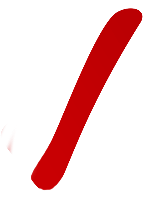 Navijat’ ćemo za svoje.
Navijat ćemo za svoje.
krnji infinitiv
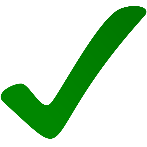 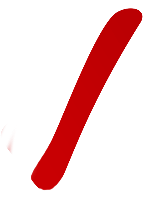 Bilo je k’o što si rekao.
sažimanje dvaju samoglasnika
Bilo je ko što si rekao.
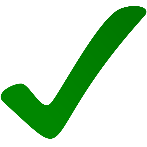 PRAVOPISNI ZNAKOVI
Izostavnik
Promotri kako koristimo razmak kod izostavnika u tiskanome tekstu:
˽
Kak’ si? Kol’ko je sati?
nema razmaka
razmak
PRAVOPISNI ZNAKOVI
Izostavnik
Pročitaj sljedeću rečenicu tako da izgovoriš izostavljeni dio riječi.
Kupit ću trubu il’ bubnjeve.